Free PPT Chart : ALLPPT.com
Your own sub headline 텍스트를 클릭하셔서 내용을 입력하세요
Text here Text here
Add text add text add text add text add text add text add text add text add text add text
Text here
TEXT HERE!!
TEXT HERE!!
Text here
Text here Text here
Text here Text here
Text here Text here
Text here Text here
Text here Text here
Text here Text here
Text here Text here
Text here
Text here
Text here
Text here
Text here
ALLPPT.com _ Free Powerpoint Templates, Diagrams and Charts
Free PPT Chart : ALLPPT.com
Your own sub headline 텍스트를 클릭하셔서 내용을 입력하세요
Text here Text here
Add text add text add text add text add text add text add text add text add text add text
Text here
TEXT HERE!!
TEXT HERE!!
Text here
Text here Text here
Text here Text here
Text here Text here
Text here Text here
Text here Text here
Text here Text here
Text here Text here
Text here
Text here
Text here
Text here
Text here
ALLPPT.com _ Free Powerpoint Templates, Diagrams and Charts
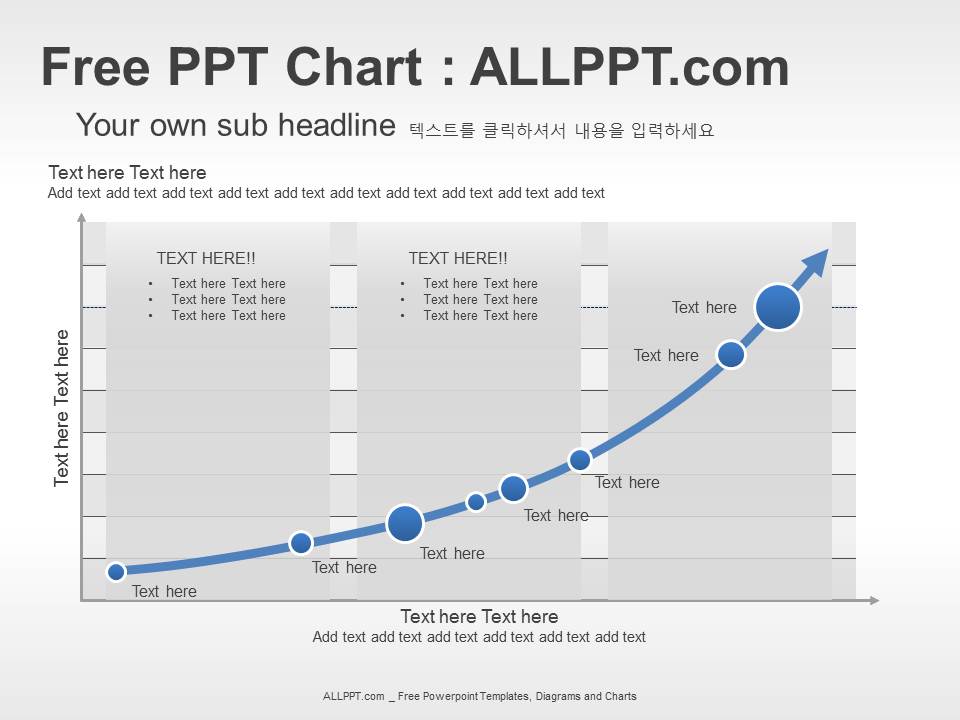 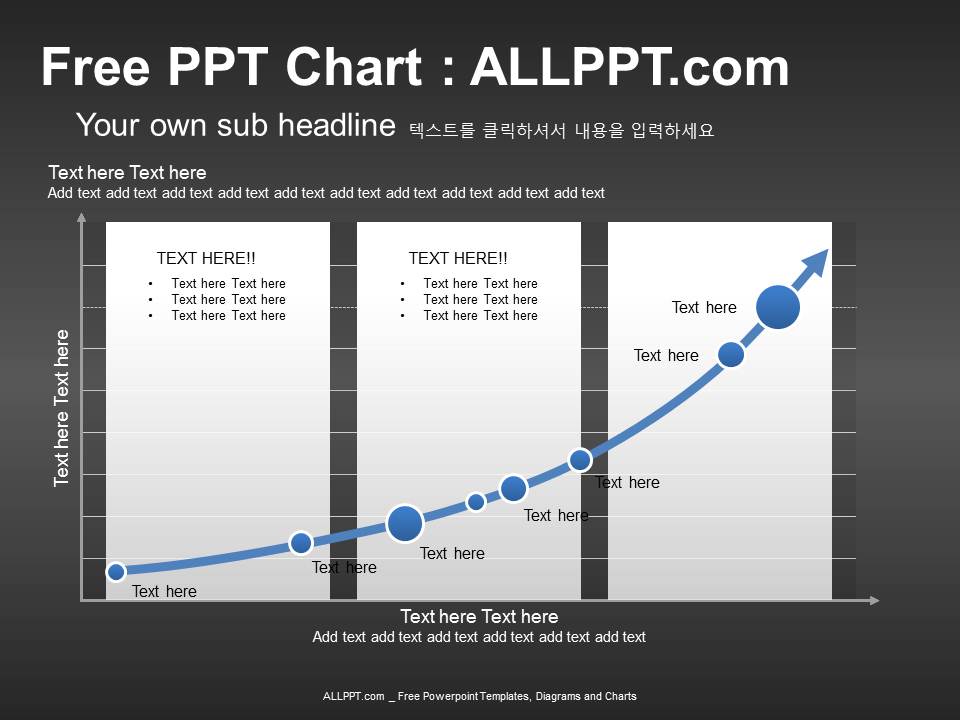 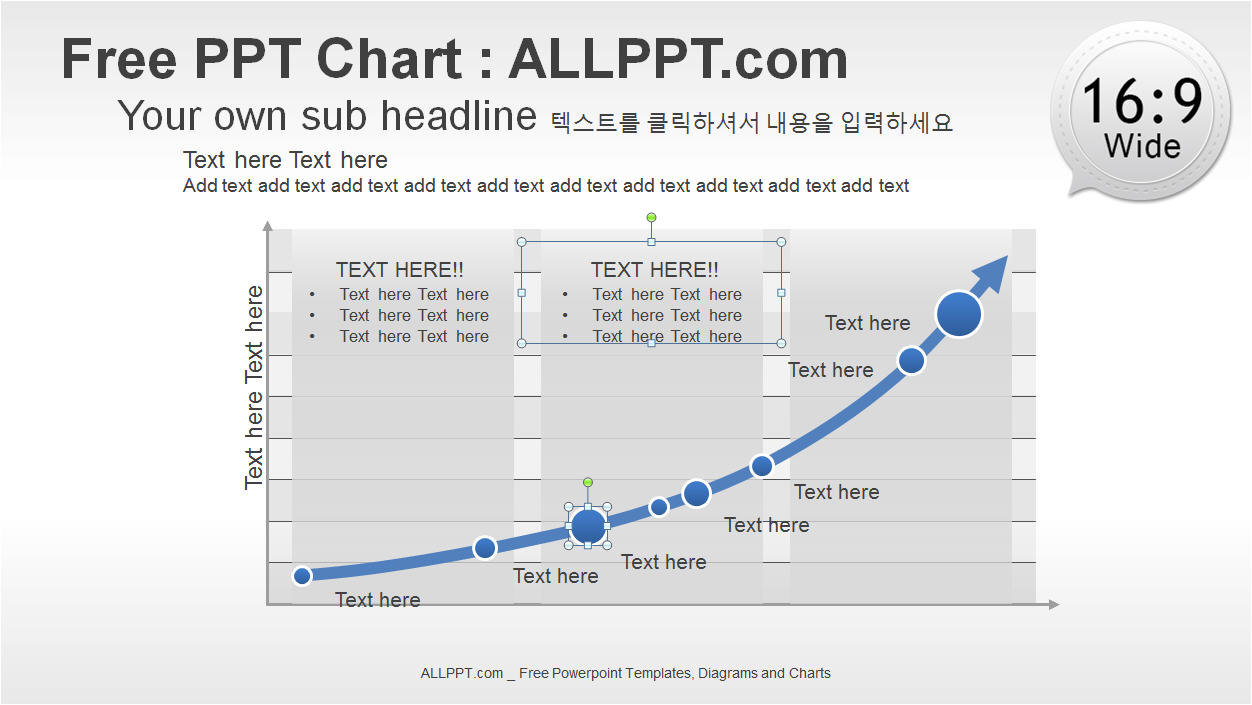 Text Placeholder
Resizing shape : Click and drag the shape
Fully can be edited for adapting size and colors